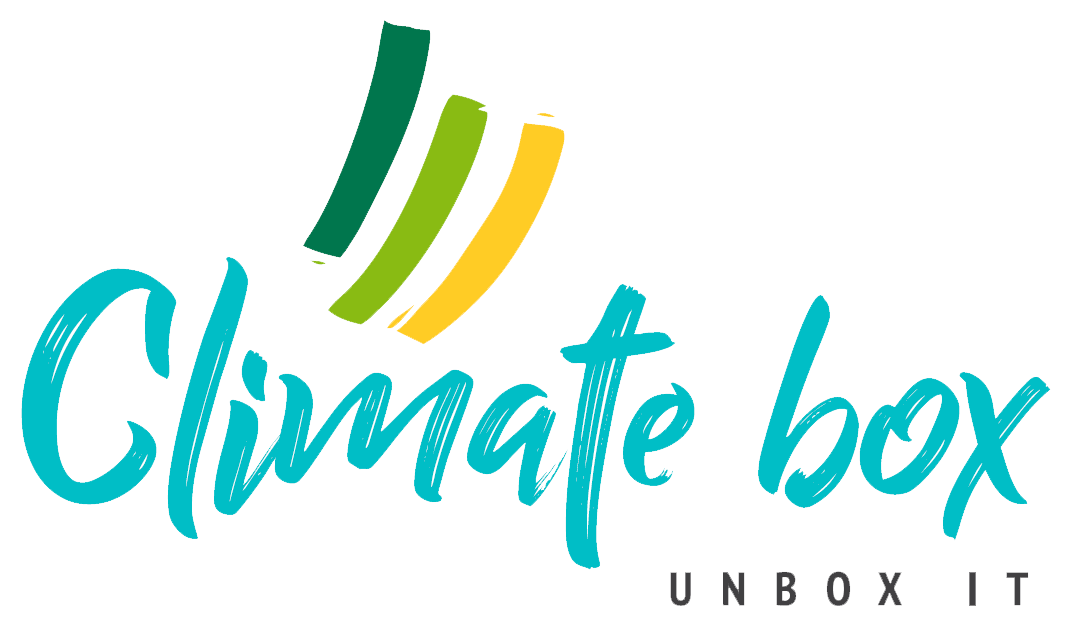 Módulo 2: Residuos y embalajes
Tema 1: Reciclaje y compostaje
¿Ha visto alguna vez residuos desechados en la naturaleza? ¿Dónde? ¿Qué tipo de residuos?
¿Cuánto tardan las cáscaras de plátano en descomponerse en el medio ambiente?
1 semana
2 – 5 semanas
7 – 8 semanas
1 año
¿Cuánto tardan las cáscaras de plátano en descomponerse en el medio ambiente?
1 semana
2 – 5 semanas
7 – 8 semanas
1 año
¿Cuánto tiempo tardan los pañales desechables en descomponerse en el medio ambiente?
6 meses
5 años
100 años
450 años
¿Cuánto tiempo tardan los pañales desechables en descomponerse en el medio ambiente?
6 meses
5 años
100 años
450 años
¿Cuánto tiempo tarda el papel de cocina en descomponerse en el medio ambiente?
4 – 7 días
2 – 4 semanas
3 meses
6 meses
¿Cuánto tiempo tarda el papel de cocina en descomponerse en el medio ambiente?
4 – 7 días
2 – 4 semanas
3 meses
6 meses
¿Cuánto tiempo tardan los periódicos en descomponerse en el medio ambiente?
3 días
3 semanas
6 semanas
6 meses
¿Cuánto tiempo tardan los periódicos en descomponerse en el medio ambiente?
3 días
3 semanas
6 semanas
6 meses
¿Cuánto tiempo tardan las latas de aluminio en descomponerse en el medio ambiente?
6 – 24 semanas
20 – 60 años
80 – 200 años
300 – 450 años
¿Cuánto tiempo tardan las latas de aluminio en descomponerse en el medio ambiente?
6 – 24 semanas
20 – 60 años
80 – 200 años
300 – 450 años
¿Cuánto tiempo tardan las colillas en descomponerse en el medio ambiente?
8 – 12 semanas
6 – 9 meses
1 - 5 años
10 – 20 años
¿Cuánto tiempo tardan las colillas en descomponerse en el medio ambiente?
8 – 12 semanas
6 – 9 meses
1 - 5 años
10 – 20 años
¿Cuánto tiempo tardan las botellas de vidrio en descomponerse en el medio ambiente?
20 años
300 años
1 000 años
1 000 000 años
¿Cuánto tiempo tardan las botellas de vidrio en descomponerse en el medio ambiente?
20 años
300 años
1 000 años
1 000 000 años
¿Cuánto tiempo tardan las cáscaras de naranja en descomponerse en el medio ambiente?
1 semana
2 – 5 semanas
7 – 8 semanas
1 año
¿Cuánto tiempo tardan las cáscaras de naranja en descomponerse en el medio ambiente?
1 semana
2 – 5 semanas
7 – 8 semanas
1 año
¿Cuánto tiempo tardan las bolsas de plástico en descomponerse en el medio ambiente?
6 – 8 meses
2 – 4 años
10 – 20 años
40 – 50 años
¿Cuánto tiempo tardan las bolsas de plástico en descomponerse en el medio ambiente?
6 – 8 meses
2 – 4 años
10 – 20 años
40 – 50 años
¿Cuánto tiempo tardan las botellas de plástico en descomponerse en el medio ambiente?
9 meses
40 años
100 años
450 años
¿Cuánto tiempo tardan las botellas de plástico en descomponerse en el medio ambiente?
9 meses
40 años
100 años
450 años